PERİODONTAL HASTALIK PATOGENEZİ
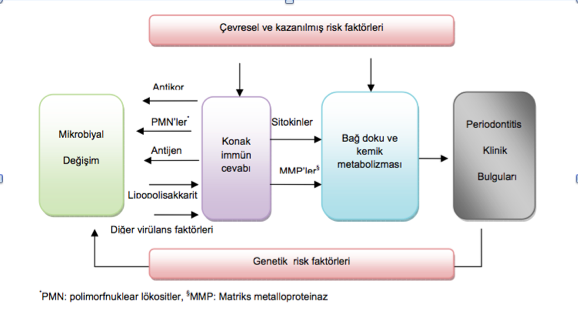 POLİMORF NÜVELİ LÖKOSİTLER
NÖTROFİLLER
BAZOFİLLER
EOZİNOFİLLER
ERİTROSİTLER
Nötrofiller
Çok loblu çekirdeğe sahiptirler.
Kemik iliğinde üretilirler.
Bakterilerin öldürülmesinde etkin maddeleri içeren sitoplazmik granüllere sahiptirler.
Bu granüllerde myloperoksidaz, lizozim, elastaz, katepsin G, ürokinaz, asit hidrolazlar ve defensinler bulunur.
Nötrofiller dokularda enfeksiyoz maddeleri fagosite eder, degranüle olur ve ölürler.
Doğal immün cevabın en önemli hücresidir.
Bazofiller
Lökositler arasında en az bulunur.
Sitoplazmasında bulunan granüllerinde damarsal permeabilite artışına ve düz kas kontraksiyonuna neden olan enflamatuvar cevabı arttıran histamin, serotinin ve lökotrienler bulunmaktadır.
Mast hücrelerinden farklı olarak bazofiller kemik iliğinde farklılaşıp olgunlaşırlar ve kan dolaşımında bulunurlar.
Eozinofiller
Allerjik reaksiyonlarda rol alırlar.
Ayrıca parazitik enfeksiyonlara karşı koruma sağlarlar.
Trombositler
Kanın en küçük elemanıdır.
Esas görevi zarar gören damar duvarlarını bloke edip kanamayı önlemektir.
Trombosit granüllerinde pıhtılaşma faktörleri, kalsiyum, katekolaminler, heparin, serotonin ve lizozomal enzimler bulunur.
Hemostazda görevli olan trombositler enfeksiyon bölgesinde lökositlerle etkileşime girer ve enflamatuvar olaylarda rol oynar.
Mast Hücreleri
Kemik iliği kökenli tüm bağ dokularında ve mukozalarda bulunan hareketli immün hücrelerdir.
Akut enflamasyonda önemli rol oynar.
Lizozomal granüllerinde histamin, serotonin, heparin, katepsin G, asit hidrolaz ve çeşitli sitokinler bulunur.
Mast hücrelerinde kompleman reseptörleri ile IgE ve IgG reseptörleri  bulunmaktadır.
Bu reseptörlerin uyarılması anafilaksinin iki temel bulgusu olan damar geçirgenliği ve dilastoyunu arttıran vazoaktif maddelerin aktivasyonu ve salgılanması ile sonuçlanır.
Bu hücrelerde T hücre aktivasyonu için gerekli olan MHC (Major Histocompatibility Complex) molekülleri bulunur.
Monosit/Makrofajlar
En büyük kan hücreleridir.
Kemik iliğinde oluşur olgunlaşır ve 12 saat içinde dokulara girerler ve doku makrofajlarına dönüşürler.
Makrofajlar çeşitli sitokinler, araşidonik asit metabolitleri, enzimler, oksijen radikalleri ve büyüme faktörleri salgılarlar.
Monosit ve makrofajlar immün sistemin en önemli hücrelerindendir.
Nötrofiller gibi kemotaktik uyarılara cevap verirler ancak nötrofillerden farklı olarak uzun yaşam ömürleri nedeni ile kronik enflamatuvar lezyonlarda hakim hücrelerdir.
Antijen sunan hücre özelliği gösteren makrofajlar yabancı antijenleri fagosite edip bu antijenleri işleyip lenfositlere sunarlar.
Böylelikle T hücre aktivasyonunu sağlarak hücresel immünitede rol oynarlar.
Periferal Dentrik Hücreler
Kan akımında ve diğer dokularda yaygın olarak bulunan antijen sunma özelliği olan hücrelerdir.
Doğal immün sistem ile adaptif immün cevap arasında lenfatik damarlar aracılığıyla köprü görevi görür.
Bunu olgunlaşmamış durumdayken antijenleri tanıyıp yakalayarak, olgun hale geldiklerinde bu antijenlere karşı T hücresi cevabını uyararak başlatır.
Lenfositler
Tüm lenfositler kemik iliğindeki kök hücrelerinden kaynak alır.
Sahip oldukları yüzey markerları ve spesifik yüzey antijenlerine göre T hücreleri, B hücreleri ve doğal öldürücü olmak üzere üç lenfosit tipi vardır.
T hücreleri
Öncü T hücreleri timusa göç eder ve orada olgunlaşırlar.
Daha sonra kanda ve lenf sisteminde dolaşmaya başlarlar.
T hücrelerinin tümünde T hücresi reseptörü (TCR) denilen Ig gen süper ailesinin düşük afiniteli bir reseptörü bulunur.
TCR, antijenleri ve MHC moleküllerini spesifik olarak bağlayan bir glikoproteindir.
Tüm T hücreleri antijeni MHC molekülleri ile ilişkili olduğunda tanır.
B hücreleri
Kemik iliğinde üretilip lenfoid dokularda toplanarak plazma hücrelerine dönüşürler.
B hücreleri antijenleri yüzeylerindeki Ig moleküllerini kullanarak tanır.
 Ayrıca yüzeylerinde kompleman reseptörleri, MHC sınıf 2 reseptörleri ile yüzey antijenleri bulunmaktadır.
B hücreleri antikor üretimi yanı sıra antijenin T hücrelerine sunulmasında ve salgıladıkları kimyasal mediatörler aracılığıyla diğer immun hücrelerinin uyarılmasında aktif rol oynarlar.
İmmünglobulinler
Antikor aktivitesine sahip glikoproteinlerdir.
Bilinen bir antijene bağlanan Ig’a antikor denir.
Ig antikorları sıvısal immünitenin simgesidir.
Bakteri, vırus, toksinler gibi yabancı antijenlere bağlanırlar.
Yapısal farklılıklarına bağlı olarak IgA, IgD, IgE, IgG ve IgM olmak üzere 5 sınıfa ayrılmıştır.
IgM; immün cevap esnasında ilk üretilen antikordur. IgG ve IgM’nin mikroorganizmalara bağlanması opsonizasyonuna ve fagositoza yardımcı olur.
IgG; serumdaki Iglerin büyük çoğunluğunu oluşturur. En önemli görevi  mikroorganizmalara bağlanarak bakteri toksinlerini etkisiz kılmak ve fagositozu arttırmaktır.
IgA; tükürük ve gözyaşı gibi salgılarda bulunur.
IgD; B hücrelerinin yüzeyinde bulunur. B hücrelerinin farklılaşmasında rol oynar.
IgE; akut akerji reaksiyonlarda miktarı artar mast hücreleri ve basofillerle birlikte etkileşim gösterir.
Natural Killer hücreleri
Timus kökenli olmayan sitotoksik lenfositlerdir.
NK hücreleri kanda kemik iliğinde ve dalakta bulunur..
CD16 ve CD56 yüzey antijenlerine sahiptir.
T ve B hücrelerinden farklı olarak antijene spesifite göstermezler.
NK hücreleri
En önemli görevleri diğer lenfositlerle etkileşime girmeksizin ve antijenleri tanımaksızın tümör hücrelerini ve virus taşıyan hücreleri öldürmektir.
Enfeksiyona ve kansere karşı oluşan doğal savunmanın önemli bölümünü oluştururlar.
CD Antijenleri
İmmun hücrelerin yüzeyinde çeşitli monoklonal antikorlar tarafından tanınan farklılaşma kümelenmesi (cluster of differantion) olarak isimlendirilen farklı antijen reseptörleri bulunmaktadır.
CD antijenleri farklı hücrelerin birbirinden ayrılmasında oldukça önem taşırlar. CD2 ve CD3 antijenleri hemen hemen bütün T hücrelerinde bulunur. B hücrelerinde bulunmazlar.
Büyük Doku Uygunluk Kompleksi (MHC Kompleksi)
Yabancı antijenleri kendine ait olanlardan ayırt etme görevi MHC hücrelerinin yüzeyinde bulunan moleküller ile gerçekleşir. 
MHC molekülleri yabancı antijenleri bağlar ve immun sistemin efektör hücrelerine sunarak immun cevabın başlamasında anahtar rol oynarlar.
Adezyon molekülleri
Selektinler; lökosit, trombosit ve endotel hücreleri arasındaki etkileşimleri yönlendiren bir grup hücre yüzey adezyon molekülüdür.
Trombositlerin trombin, bradikinin ve histamin tarafından aktivasyonu sonucu açığa çıkar.
Lökositlerin kan damarları içerisinde yavaşlaması olarak bilinen yuvarlama işlemi selektinler tarafından yapılır.
İntegrinler; hücrelerin birbiri ile ve ekstra sellüler matris ile olan ilişkilerinin yönlendiren geniş bir heterodimerik transmembran glikoprotein ailesidir.
Lökositlerin endotel hücrelerine yapışmasında görev alırlar.
Hücre adezyon molekülleri, Ig gen ailesinde yer alan lökositin endotel hücrelerine yapışmasından sorumlu olan adezyon molekülleri  (CAM) endotel hücrelerinin yüzeyinde bulunur.
Enflamasyonun Kimyasal Mediatörleri
Vazoaktif aminler ve peptidler; bu moleküller küçük kan damarlarını genişleterek damar geçirgenliğini arttırırlar.
Bu ailenin en önemli üyeleri histamin ve serotinindir. 
Histamin düz kas kasılması ve damar geçirgenliğinde artışa neden olur.
Araşidonik asit metabolitleri
Lokal doku hasarı varlığında enzimatik olarak üretilen ve salınan yağ asitleridir.
Doku hasarı sonucu hücrelerin plazma membranında bulunan fosfolipidlerin fosfolipaz A2 enzimi ile aktivasyonun sonrası serbest araşidonik asit açığa çıkar.
Araşidonik asit metabolizmasında pro enflamatuvar mediatörlerin yanı sıra endojen anti enflamatuvar mediatörlerde üretilir. 
Enflamasyonun endojen düzenleyicileri olan lipoksinler akut enflamatuvar cevabın çözülmesini sağlarlar.
Trombosit aktive edici faktör (PAF)
Fosfolipaz A aktivasyonu sonucu , mast hücreleri, bazofiller, nötrofil, trombosit, monosit/makrofaj ve endotel hücrelerinin membran fosfolipidlerinden elde edilir.
PAF; vazokonstruksiyon, vazodilatasyon, lökosit adezyonu, kemotaksi, degranulasyon ve oksidatif patlamayı uyarıcı etki gösterir.
Trombosit aktive edici faktör (PAF)
Diğer mediatörlerin özellikle eikosanoidlerin sentezini arttırır.
Monositlerden IL-1 üretimini arttırırken T hücrelerinden IL-2 sentezini baskılar.
B hücrelerinin fonksiyonlarını yönlendirir.
Akut faz proteinleri
Enfeksiyon, travma ve çeşitli enflamatuvar ve immunolojik olaylardan sonra homeostazın sağlanmasında önemli fonksiyonlara sahip çoğu glikoprotein yapısında moleküllerdir.
Ekstrasellüler proteazların inhibisyonu, kanın pıhtılaşması, fibrinoliz, immün hücre fonksiyonunun düzenlenmesi ve zararlı maddelerin dolaşımından uzaklaştırılması gibi birçok olayda yer alırlar.
Endopeptidazlar ve serin proteinazlar, ekstrasellüler matrisin fibröz ve fibröz olmayan yapılarının yıkımdan sorumludurlar.
Matris metalloproteinazlar
Ekstrasellüler matris makromoleküllerinin parçalanmasında önemli rol oynayan 28 enzimden oluşan geniş bir proteolitik enzim ailesidir.
Tüm MMP’lerde çinko ve kalsiyuma bağlanan katalitik bölgeler bulunmaktadır. Bu nedenle metal iyonlarına bağımlı endopeptinazlar olarak da bilinirler.
MMP
MMP’ler enflamatuvar hücreler, endotel hücreleri, keratonisitler ve fibroblastlar tarafından sentezlenir. 
Ekstrasellüler matrisin yıkımı ve yeniden şekillendirilmesini ilgilendiren enzimlerin başında gelir.
Embriyonik gelişme, yara iyileşmesi, bağ dokusu şekillenmesi, anjiyogenezis gibi birçok fizyolojik olayda rol oynar.
Konak doku yanıtı sonucunda serbestlenen MMP,  periodontal doku yıkımını gösteren proteolitik enzimlerdendir. MMP’ler; MMP-2 (jelatinaz A), MMP-8(kollajenaz-2), MMP-9(jelatinaz B), MMP-13(kollajenaz-3), MMP-3 (stromelisin-1) aracılığıyla periodontal extrasellüler matriks proteinlerinin yıkımının başlamasında rol alır.  MMP miktarı ve etkinliği ise hangi periodontal hastalık formunun oluşacağını belirler. MMP etkinliği; hem periodontitis hem de gingivitiste görülür, etkinliği ve miktarıyla orantılı olarak gingivitisin periodontitise dönüşmesine sebep olur.
Sitokinler
İmmun cevaplarda hücrelerin birbiriyle  iletişim kurduğu mekanizmalarda hücreler arasındaki iletişimi sağlayan düşük moleküler ağırlıkta polipeptitlerdir.
Doğal ve adaptif immunitede yer alırlar. Biyolojik yanıt değiştiricilerdir.
Lenfositlerin büyüme ve farklılaşmasında, antijenlerin eliminasyonunda ve hemotopoetik hücrelerin gelişiminde rol oynarlar.
Kökenlerine göre monokin, lenfokin ve interlökin olarak ayrılırlar.
Etki mekanizmalarına göre proenflamatuvar sitokinler, antienflamatuvar sitokinler, kemotaktik sitokinler ve lenfositlerin gelişimi, regulasyonu ve aktivasyonunda rol oynayan sitokinler ve büyüme faktörleri olarak sınıflandırılabilir.
Proenflamatuvar sitokinler
IL-1; IL-1alfa, IL-1beta ve IL-1 reseptör antagonistinden oluşan bu aile enflamasyon, immün cevap ve doku yıkımın anahtar mediatörleridir.
IL-1 mononukleer fagositler, keratositler, fibroblastlar, endotel hücreleri ve osteoblastlar tarafından üretilirler.
IL-1
Lökosit kemotaksisi, monosit/makrofaj aktivasyonu, MMP’lerin ve prostoglandinlerin üretimi, T hücre aktivasyonu gibi enflamatuvar ve immünolojik olayların düzenlenmesinde rol oynar.
T ve B hücrelerinde MHC açığa çıkışını uyararak bu hücrelerin çoğalmasını aktive olmasını ve Ig’lerin üretilmesini sağlar.
IL-1
TNF-alfa ve IL-6 ile birlikte karaciğerde akut faz proteinlerin üretimini sağlar.
Ayrıca osteoklastları uyararak kemik rezorpsiyonu üzerinde etki gösterir.
Tümör nekroze edici faktör-α
Yoğun olarak aktive olan makrofajlar tarafından üretilir.
IL-1’ e benzer şekilde doku yıkımı ve kemik rezorpsiyonunda rol oynar.
Nötrofil ve monositlerin enflamasyon bölgelerine göçünü arttırmak üzere endotel hücreleri üzerinde etki gösterir.
MMP’leri etkileyerek bağ dokusu yıkımında rol oynar.
IL-6
Makrofaj, fibroblast, lenfosit ve endotel hücreleri tarafından üretilen IL-6, TNF-alfa ve IL-1’ e benzer etkiler gösterir.
IL-1, PGE-2 ve MMP’lar IL-6 üretimini arttırır.
IL-6, B ve T hücrelerinin farklılaşmasında etkilidir. 
Lokal akut faz reaksiyonlarında rol oynayan önemli bir sitokindir.
IL-8
IL-1 ve TNF-alfa uyarısı sonucu damar endoteli, mononukleer hücreler, fibroblastlar ve keratonisitler tarafından üretilir.
IL-8’in temel görevi polimorf nüveli lökositlerin, monosit ve T hücrelerinin doku zararının olduğu bölgeye doğru olan hareketini ve aktivasyonunu sağlamaktır.
Osteoklastlar tarafından da salgılanan IL-8’in kemik rezorpsiyonunu uyarıcı etkisi de vardır.
İnterferon-γ
Antijenik uyarı sonucu en fazla T hücreleri ve doğal öldürücü hücreler tarafından salgılanır.
Sitotoksik T hücre aktivitesini, B hücresinin proliferasyonunu ve antikor üretimini düzenler.
Makrofajların antimikrobiyal etkisini ve reaktif oksijen metabolitlerinin açığa çıkışını arttırır.
İnterferon-γ
İnterferon-gama monosit ve makrofajlardan IL-1 ve TNF-alfa gibi sitokinlerin açığa çıkışını uyarır.
Makrofajların hareketini baskılayarak bu hücrelerin enflamatuvar bölgede kalışını sağlar.
Transforme edici büyüme faktörü beta
T hücreleri tarafından üretilir.
Fibroblastların fonksiyonel aktivitelerini arttırır.
IL-2’nin T ve B hücreler üzerindeki, IL-4’ün B hücreleri üzerindeki proliferatif etkisini önler.
Makrofajların IL-1 üretimini aktive eder.
Lenfositler üzerinde ise baskılayıcı etki gösterir.
Periodontal hastalıkların histopatolojisi
Gingivitis; diş yüzeyinde biriken bakteri plağına karşı konağın ilk savunma mekanizması olan iltihabi cevabı vermesi sonucu oluşur.
Konak cevabı ve çevresel faktörler önemli olmasına rağmen bakteri olmadan gingivitis başlamaz. Diğer taraftan bakteri olsa da konağın iltihabi cevabı olmaksızın hastalık ilerlemesi için uygun ortamı bulamamış olur.
Periodontal hastalık patogenezi
Kolonizasyon
İnvazyon
Doku yıkımı
İyileşme ve fibrozis
Kolonizasyon; diş yüzeyinde pelikıl birikir. Kısa süre sonra buna mikroorganizmalar kolonize olurlar. Plak bakteriyel çoğalma ve hareketli bakterilerin apikale göçü ile büyür ve gelişir.
İnvazyon; mikroorganizmalar ve ürünleri bağ dokusu derinliklerine hatta alveol kemik yüzeyine ulaşabilirler.
Doku yıkımı; mikroorganizmalar ve ürünleri dokulara penetre olduklarında direkt veya konağa bağlı etkiler sonucu izlenir.
İyileşme ve fibrozis; plak bakterilerinin antijenleri T ve B lenfositlerini stimule ederek çoğalmasını sağlarlar. Böylece humoral ve hücresel immun cevap başlar.
Gingivitiste patolojik değişimler gingival sulcustaki bakterilerin varlığı ile ilişkilidir.
Bakterilerden salınan kollejenaz, hylüronidaz, proteaz, kondroitin sülfetaz ve endotoksinler epitel hücrelerini yıkıma uğratır.
Bakteri ürünleri nötrofil ve makrofajları aktive ederek bağ dokusu ekstrasellüler matrisin yıkımına neden olan proenflamatuvar sitokin ve mediatörlerin salınmasına neden olur.
Gingivitisin oluşması
Başlangıç lezyonu
Erken lezyon 
Yerleşmiş lezyon
İlerlemiş lezyon
Başlangıç lezyonu
Dişler üzerinde plak birikimini takiben 2-4 gün içinde olur.
Özellikle lipopolisakkaritler olmak üzere bakteriyel komponentler epitel hücrelerinin yüzey reseptörleri (CD14) ile etkileşime girerler.
Bakteri ürünleri epitel hücrelerinin gevşemesi sonucu bağ dokusuna ulaşırlar.
Başlangıç lezyonu
Mikrobiyal ürünler epitel hücreleri, monosit ve makrofajları aktive ederler ve bu hücrelerden PGE2, interferon, TNF-alfa ve IL-1 gibi vazoaktif maddelerin salınmasına neden olurlar.
Başlangıç lezyonu
Başlangıç lezyonun ilk bulguları kapiller damarların genişlemesi ve kan akışının artmasıdır.
Bununla birlikte vasküler eksüda ile PMNL’lerin marjinasyonu ve damar dışına göçü başlar.
Başlangıç lezyonu
Başlangıç lezyonunda mikroskobik olarak birleşim epitelinin hemen altında  akut enflamasyon bulguları izlenir.
Konak cevabının karakteri ve yoğunluğu lezyonun dönüşeceği formu belirler.
Erken lezyon
Başlangıç lezyonunda etkilenen dokular birleşim epitelinin bir kısmı , gingival sulcus epiteli ve bağ dokusunun en koronal kısmıdır.
Perivasküler kollajen kaybı söz konusudur.
Erken lezyon
Plak birikiminin başlamasından 4-7 gün sonra başlar.
Bağ dokusu içinde yoğun lenfoid hücre infiltrasyonu izlenir.
Birleşim epiteli ve dişeti cebinde lökosit sayısı artmıştır.
Erken lezyon
Erken lezyonda baskın hücreler lenfositlerdir. Bunlarında büyük kısmı T hücreleridir.
Bağ dokusundaki hücre kompozisyonu; fibroblastlar, PMNL’ler, monositler, makrofajlar, plasma hücreleri, lenfositler ve mast hücreleri şekilndedir. 
Lenfoid hücrelerle etkileşime giren fibroblastlarda sitopatik değişiklikler izlenir.
Erken lezyon
Başlangıç lezyonuna göre görülen bulgular artmıştır. 
Kollajen liflerde yıkım izlenir.
Birleşim epiteli nötrofillerle infiltre durumdadır ve birleşim epitelinde retepeg oluşumu izlenir.
Yerleşmiş lezyon
2-3 haftalık plak birikimi sonucu ortaya çıkar.
Bağ dokusunda hakim hücreler plazma hücreleridir.
Periodontal ligament ve alveoler kemikte değişiklik yoktur.
Dişeti cebindeki plak birikimi devam ettikçe bağ dokusundaki iltihabi cevabın şiddeti de giderek artar.
Yerleşmiş lezyon
Plazma hücreleri daha çok Ig1 ve Ig3 üretirler.
Lenfosit ve makrofajların sayısı arttıkça sitokin, kemokin, lenfokin ve diğer iltihabi ürünlerin de yoğunluğu artar.
Yerleşmiş lezyonda IL-1, TNF-α, IL-8, MCP-1 (monosit kemotaktik protein) ve INF-gama önemli iltihabi ürünlerdir.
Yerleşmiş lezyon
Bu safhada sitokinler epitel hücreleri, monosit ve fibroblastlardan PGE2’nin salınmasını arttırır. MMP gibi kollajen yıkıcı mediyatörlerin konsantrasyonu artmıştır.
Yerleşik lezyonda bağ dokusunda önemli derecede yıkım söz konusudur. Ancak henüz kemik kaybı yoktur. Bu safha kronik gingivitis olarak adlandırılır.
Birleşim epiteli cep epiteline dönmektedir.
İlerlemiş lezyon
Bu evrede gingival sulcusun patolojik olarak derinleşmesi ve alveoler kemik rezorpsiyonu  söz konusudur.
Lezyon alanı büyümüştür. Cep epitelinin uzantıları bağ dokusunun derinliklerine ilerler. Kollajen lif demetlerinde ileri derecede yıkım vardır.
İlerlemiş lezyon
Bu lezyonda da plazma hücreleri hakim hücreler olmayı sürdürür.
Fibroblastlar, inflamatuvar sitokinler olan IL-1, IL-6, TNF-alfa ve PGE2 ile uyarılınca, primer amacı ekstrasellüler matriksi yıkmak olan MMP’ler üretirler.
Kolajen molekülleri daha sonra ekstraselüler alanda denatüre edilip fibroblastlarca fagosite edilecek olan küçük parçalara ayrılır.
Lezyon ilerledikçe alveoler kemik kaybı da görünür hale gelir. Ancak infiltre olmamış fibröz bant krestal kemiğin bitişiğinde kalmaya, ilerleyici lezyonu sarmaya ve çevre dokulardan ayırmaya devam eder.
Altta kalan kemiğin ve periodontal ligamentin inflame olmadan kalır.
Periodontitste B hücreleri
Periodontitis lezyonu büyük miktarlarda B ve plazma hücreleri ile karakterizedir.
B hücreleri spesisifik antijenler veya poliklonal aktivatörler tarafından aktive edilirler.
P. gingivalis, A. Actinomycetemcomitans ve F. Nucleatum’u içeren gibi periodontopatojenlerin önemli derecede B hücre aktivasyon özellikleri olduğu gösterilmiştir.
Aynı zamanda duyarlı hale gelmiş B hücrelerinin bir miktar antijen-spesifik uyarılması da muhtemeldir.
Periodontal dokularda üretilen primer immunoglobulin IgG’dir, bunu IgM ve IgA takip eder.
B hücre aktivasyonu Ig/antikor üretimi yanında doku yıkımına da katkıda bulunabilecek, IL-1 ve IL-10’u da içeren birçok sitokinin yüksek miktarlarda üretimine neden olur.
Makrofajlar ilerlemiş lezyonda dominant olmadığından ve baskılanmış hücresel immunite ilerlemiş periodontitisle ilişkili olduğu için periodontitisteki IL-1’in ana kaynağının B hücreleri olduğu düşünülebilir.
Periodontitisteki T hücreleri
Gingivitis ve stabil periodontal lezyonun Th1 hücreleri ile, periodontitisin ise Th2 hücreleri uyarıldığına dair konsept üzerinde çalışmalar yapılmaktadır.
Periodontitiste baskılanmış Th1 cevabı veya artmış Th2 cevabı gösteren çalışmalar ilgi kazanmıştır.
Th1 hücreleri geç tip hipersensiviteye aracılı eder ve makrofajların hücre içi ve dışı patojenleri öldürme yeteneğini arttırır.
Th1 cevabın oluşmasında dişeti dokularında güçlü bir doğal bağışık  yanıt ile IL-12’nin üretimi kritik olabilir.
Zayıf bir doğal bağışık yanıt ve düşük seviyelerde IL-12 cevabı ise Th2 cevabı ile ilişkilidir
Th1/Th2 paradigması periodontal lezyonların ilerleyici olmasını veya stabil kalması yönünde muhtemel bir mekanizma sunsa da akılda kalan önemli soru ‘bazı lezyonların Th1 bazılarınınsa Th2 karakterli olmasına neden olan nedir’ sorusudur.
Cevap mikrobiyal uyarımının doğası ile genetik ve çevresel yatkınlıkta yatar. Bu faktörlerin bazıları klinik olarak belirlenip değiştirilebilir.
Th1 ve Th2 ekspresyonu kontrol eden faktörler
Genetik 
Doğal bağışık yanıt
Antijenin doğası
Antijen sunucu hücrelerin doğası
Hipotalamik-hipofiz-adrenal aksı ve sempatik sinir sistemi
Th17 hücreler
Geçen 20 yılda ilgi en çok Th1 ve Th2 hücreler üzerine odaklanmıştır ancak yakın zamanda T hücrelerinin selektif olarak IL-17 üreten Th17 diye adlandırılan üçüncü bir kolu tanımlanmıştır.
IL-17; IL-6,8 ve PGE2 sekresyonunu uyarır bu yüzden inflamasyonu düzenlemekte önemli rolleri olduğu düşünülmektedir.
IL-17’ nin aynı zamanda osteoklast aktivitesin etkilediği ve kemik yıkımında aracılık ettiği de düşünülmektedir.
Beni dinlediğiniz için teşekkürler…